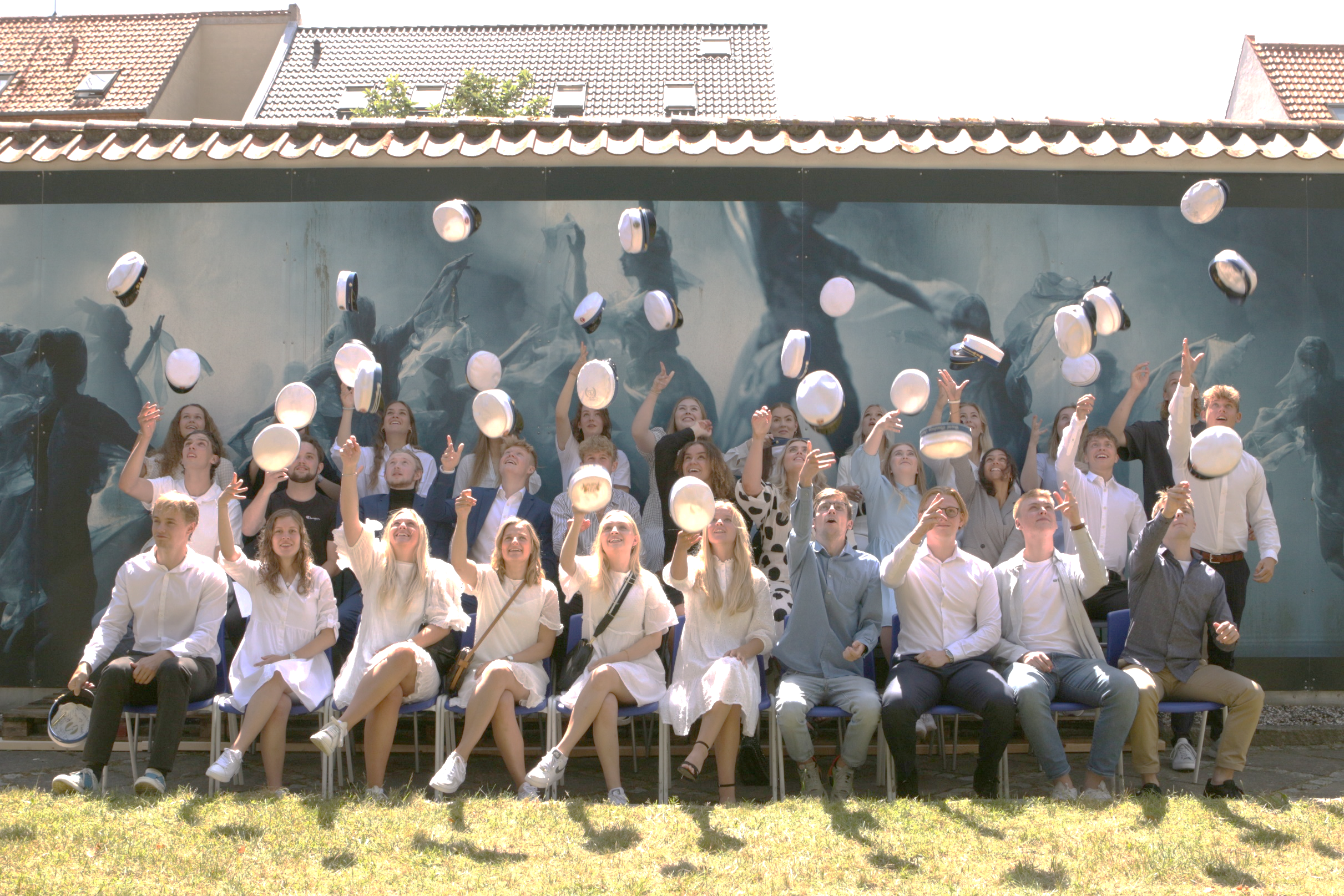 HHXHandelsgymnasietSilkeborg
Program
Velkommen ved Jens Ditlev Hansen, rektor
Om Handelsgymnasiet Silkeborg, 
Introduktionsforløb og elevindflydelse ved Heine Bjerregaard, vicerektor 
Studiekompas, skema og studietur ved Bente Strange Hansen, uddannelsesleder
Fra elev til studerende ved studievejleder og tutorer ved studievejleder Jakob Mørk Christiansen og Maibrit Dirdal
6.	   Tutorer: 	Sofie Steenbjerg og Sofia Bergstrøm fra 2D
7.  Afslutning ved Bente Strange, uddannelsesleder
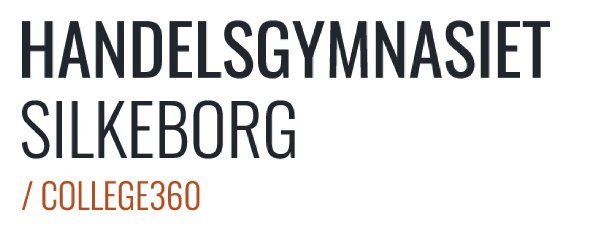 Velkommen til Handelsgymnasiet – HHX
HHX og HTX 
1100 elever - 90 lærere, 7 studievejledere, 1 mentor

Fagligt fællesskab og trivsel 
Klassen som omdrejningspunkt for fællesskab
Nye rammer og krav – nye muligheder og tilbud
Teori og praksis – to sider af samme sag
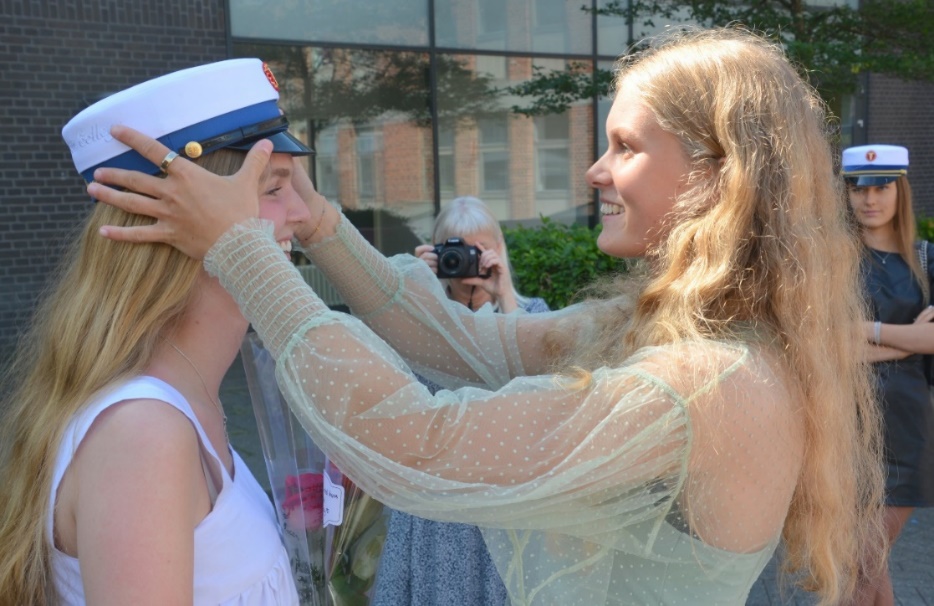 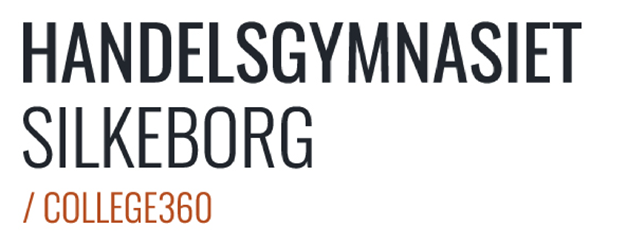 Partnerskab med private virksomheder
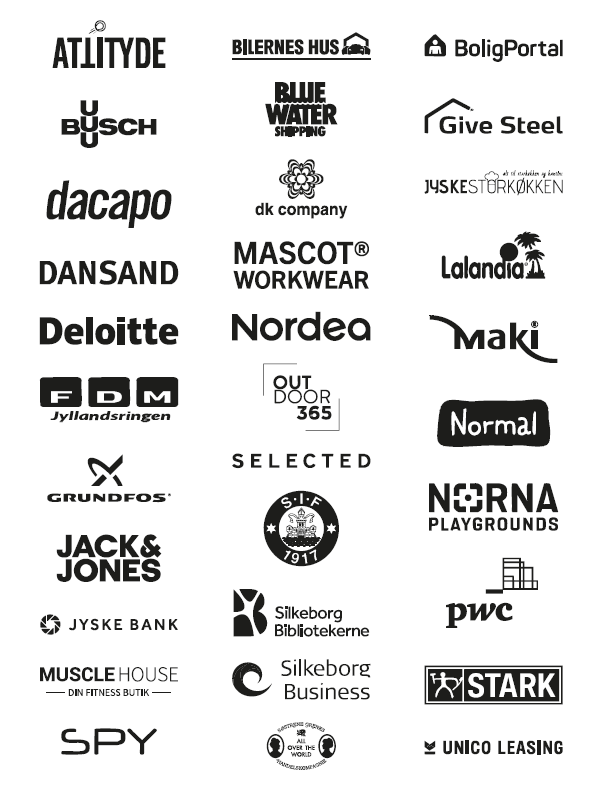 Konkrete opgaver og samarbejde 
Flere faglige vinkler 
Erhvervsforståelse
Opretholder HHX-fokus motivation over alle tre år
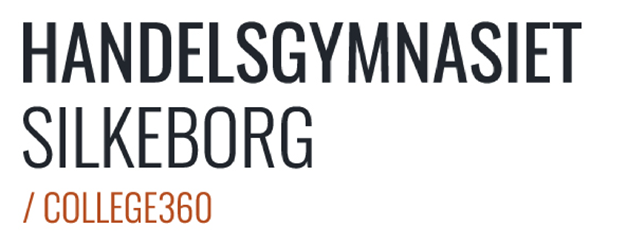 Iværksætteri
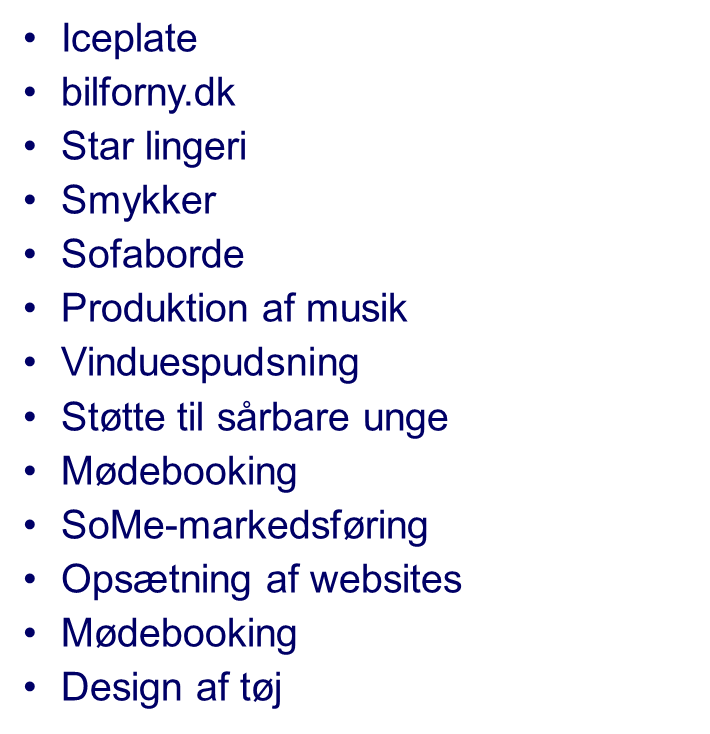 Sparring om opstart af egen virksomhed
Samarbejde med Silkeborg Business 
G-kraft -> CVR
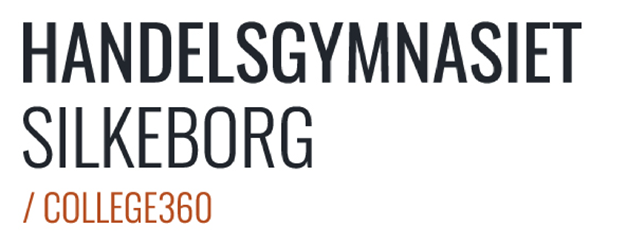 OBLIGATORISKE FAG – FÆLLES FOR ALLE:
VALGFAG (FX):
Kendte fag:
Dansk
Engelsk
Tysk / Fransk / Spansk
Historie
Samfundsfag
Matematik
Kendte/ukendte fag:
Idræt
Psykologi
Innovation
Organisation
Finansiering
Kulturforståelse
Markedskommunikation
Ukendte fag:
Virksomhedsøkonomi
Afsætning
International økonomi
Erhvervsjura
Informatik
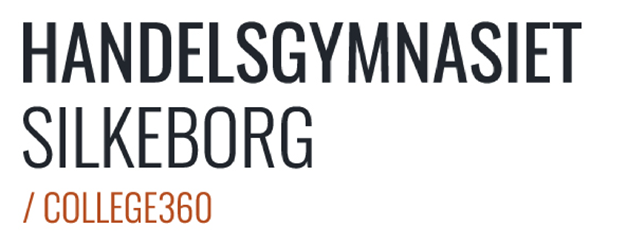 Introduktionsforløbet i 1.G
Første skoledag, mandag d. 11. august.         
Mødested: Auditorium kl. 9.30 og kl. 10.30
Program: 
Fælles velkomst
Herefter går eleverne ud i klasserne sammen med deres kontaktlærere og tutorer
Ryste-sammen-aktiviteter, intro til IT
Etablering af makkerskabsgrupper og navnelege
Praktiske informationer, rundvisning, skemaer m.m.


Flere introaktiviteter i de første 3 måneder
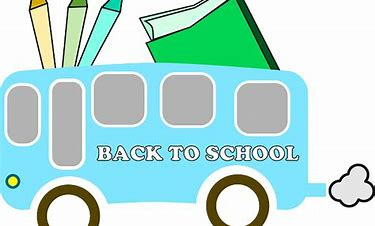 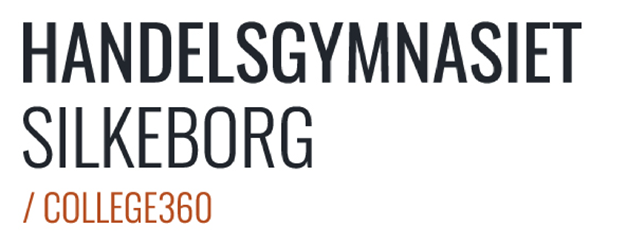 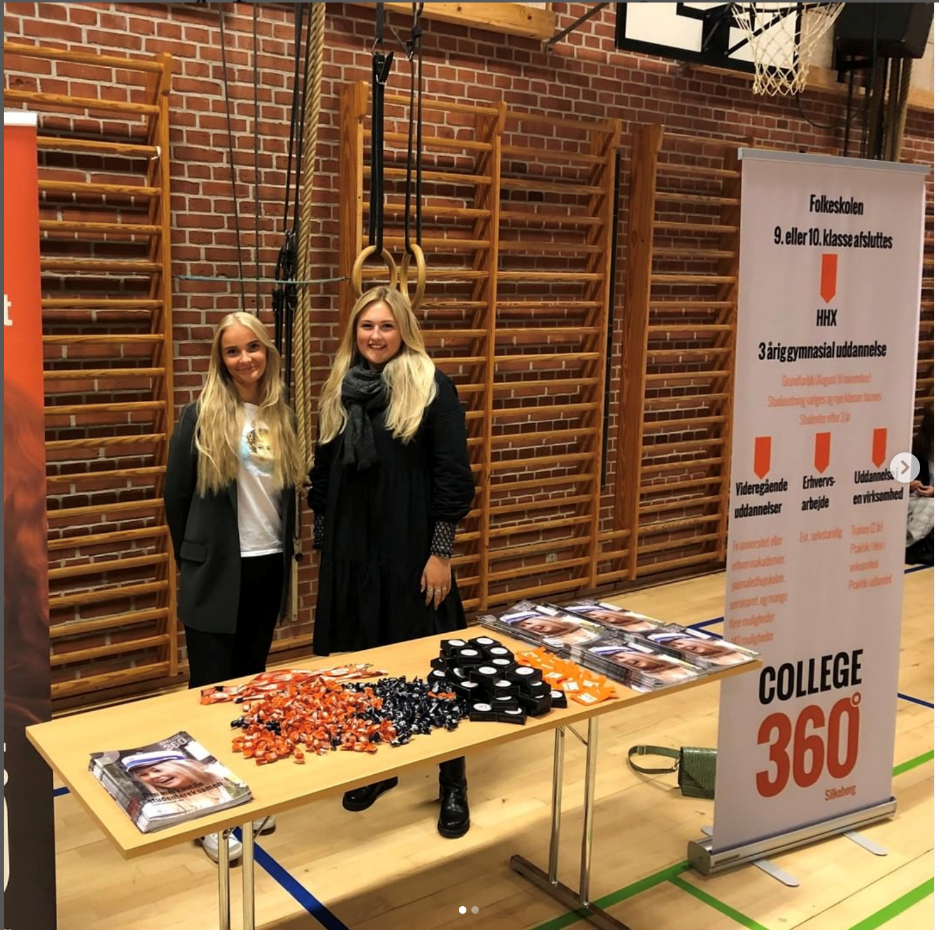 Elevindflydelse
Få indflydelse på din hverdag, og lad din stemme blive hørt!

Ambassadør
Tutor
Eventudvalget
Elevrådet
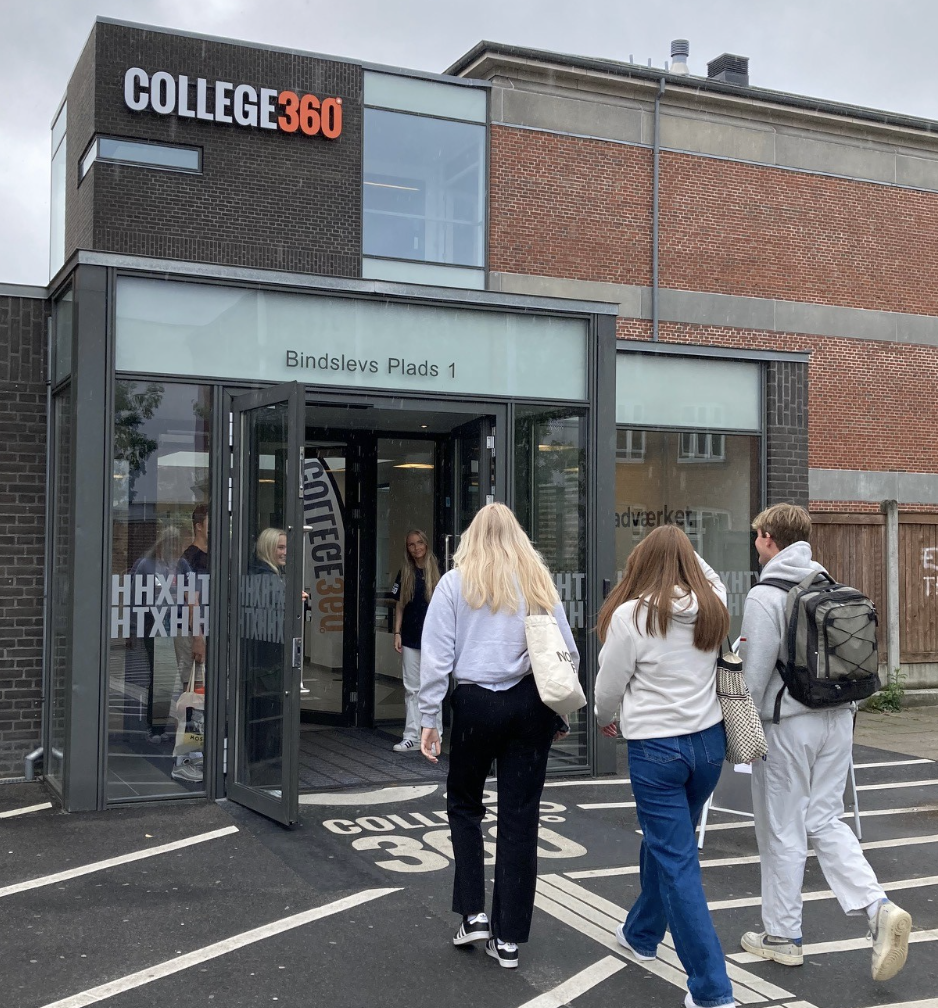 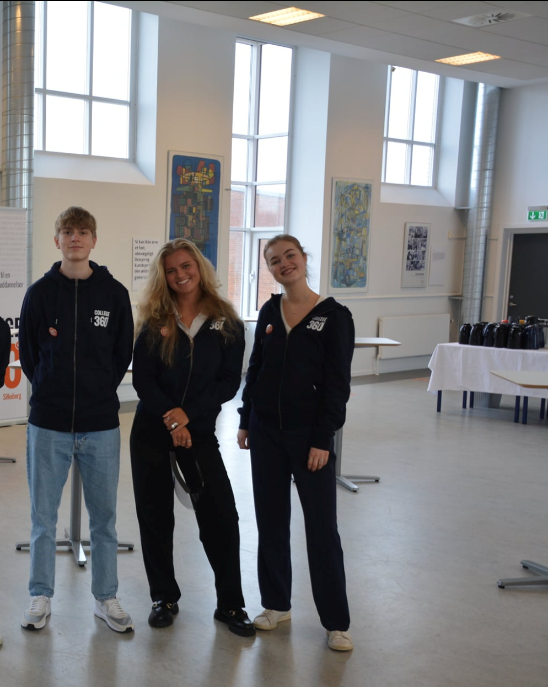 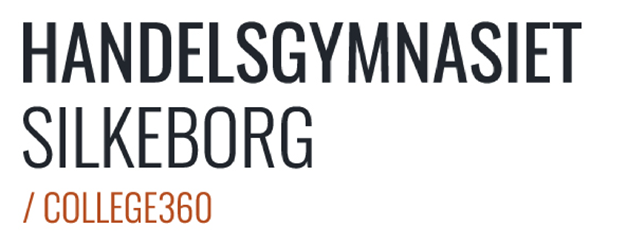 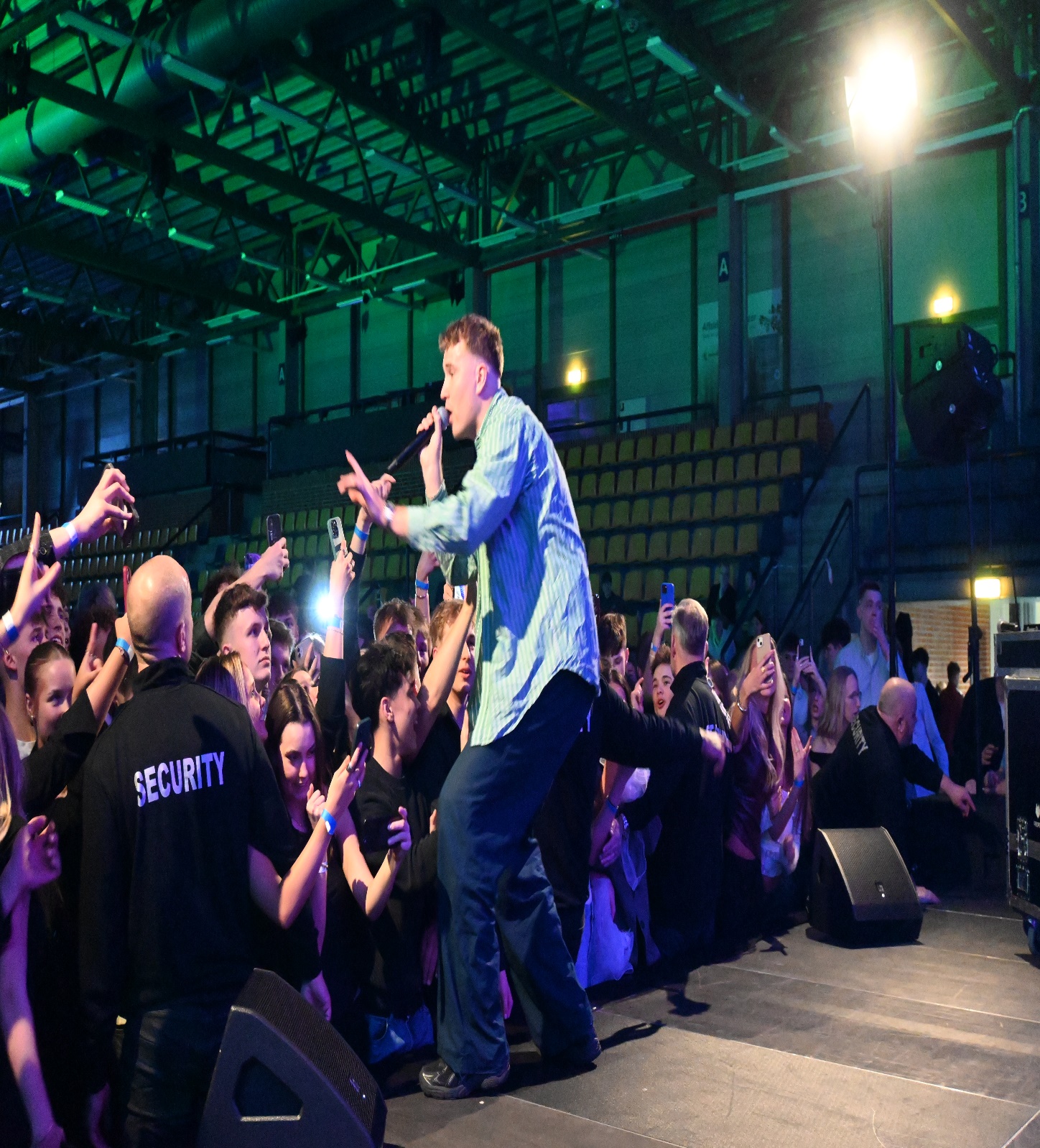 Sociale aktiviteter på skoleniveau:
HHX og HTX Silkeborg på tur!
DM i håndbold for handelsgymnasier for piger og drenge
Gymnasieskolernes fodboldturnering for piger og drenge
Fælles idrætsdag
Fredagsaktiviteter (Fredagsbingo, musikquiz, Dagens Mand/Kvinde etc.)
LAN aktivitet HHX/HTX
Årgangsfest for 1.G
To større fællesfester
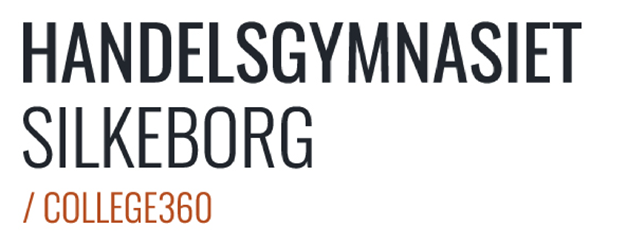 Grundforløbet – de første 3 mdr.
Hvad er grundforløbet?

Grundforløbet er en introduktion til handelsgymnasiets fag og arbejdsmetoder

Periode:	Grundforløbet strækker sig fra skolestart til starten af november, 			herefter starter studieretningsklasserne

Formål	:	Introduktion til studieretningernes hovedområder
		Opnå en grundlæggende forståelse for fag
		Lære om de krav uddannelsen stiller
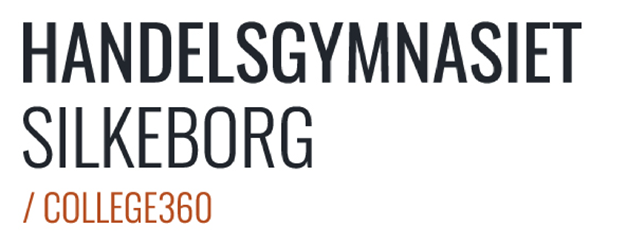 Grundforløb
Ud over fagtimer indeholder grundforløbet to obligatoriske forløb: AP og ØG:
Begge forløb afsluttes med individuel mundtlig prøve i uge 43

1) Almen Sprogforståelse (AP) 
I AP indgår fagene: Dansk, Engelsk, 2. fremmedsprog. 
         Heri ligger også en start- og en slutscreening. 

2) Økonomisk Grundforløb (ØG)
I ØG indgår fagene: Afsætning, Virksomhedsøkonomi, International Økonomi

I grundforløbet ligger også en matematik-screening
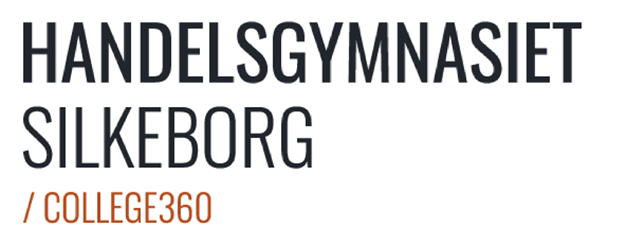 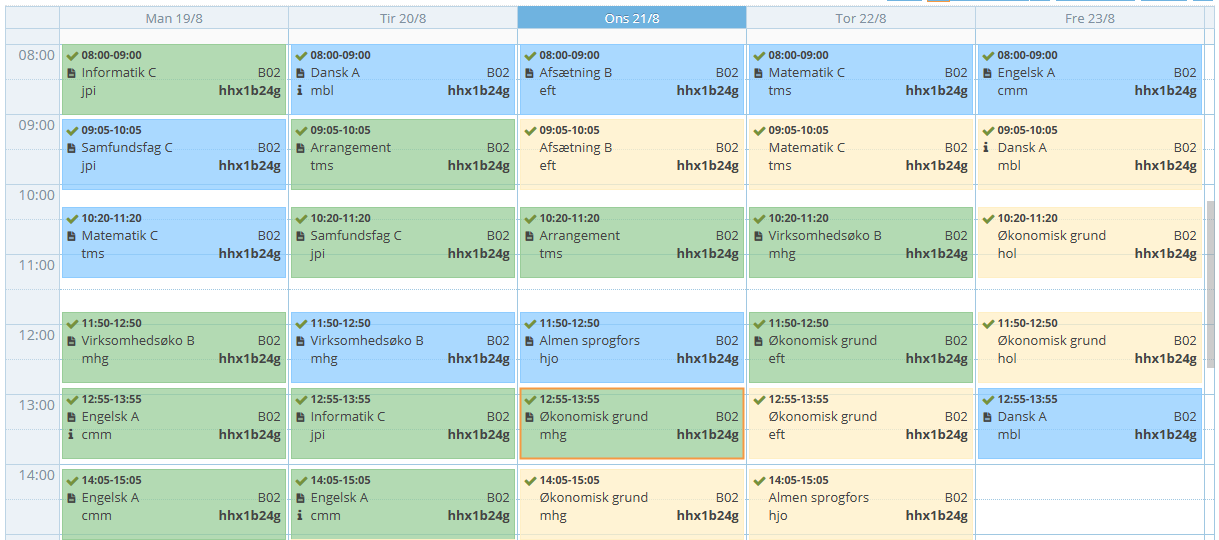 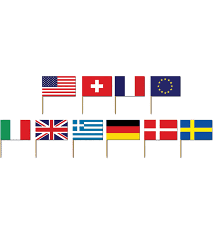 Studieture / undervisning ud af huset

år: ryste-sammen-tur til København, 3 dage, uge 49/50
 (Pris: 800 kr.)

3. år: studietur til europæisk storby– typisk af 5-6 dages varighed,
sept./okt. i 3.g (pris: max 6000 kr.)

(Internationalt orienterede studieretninger samt ‘Marketing og Sport’
har egne studietursordninger)

Faglig ture, besøg på ambassader, virksomheder og kulturinstitutioner
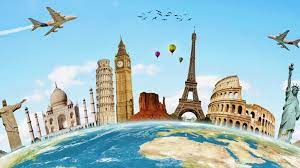 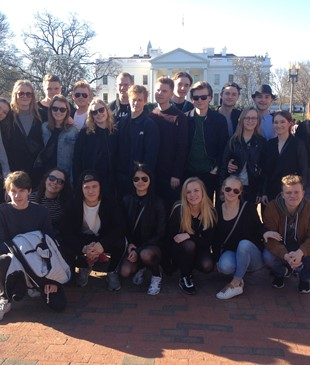 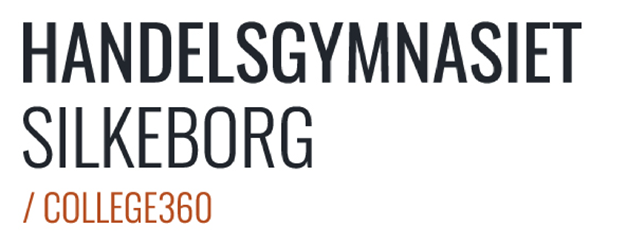 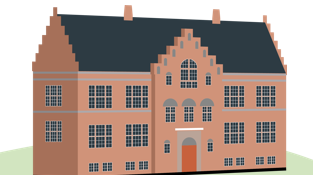 Studiekompas
Formål: Kompetente gymnasieelever, et godt studieliv

Nord:  	Fællesskab  (den gode kammerat, gruppearbejde)

Syd:  	Life skills  (planlægning/prioritering  af tid, lektielæsning)

Øst:	Studieteknik (notetagning, tekstlæsning, fremlæggelse)

Vest:	IT -kompetencer (færdigheder og dannelse)
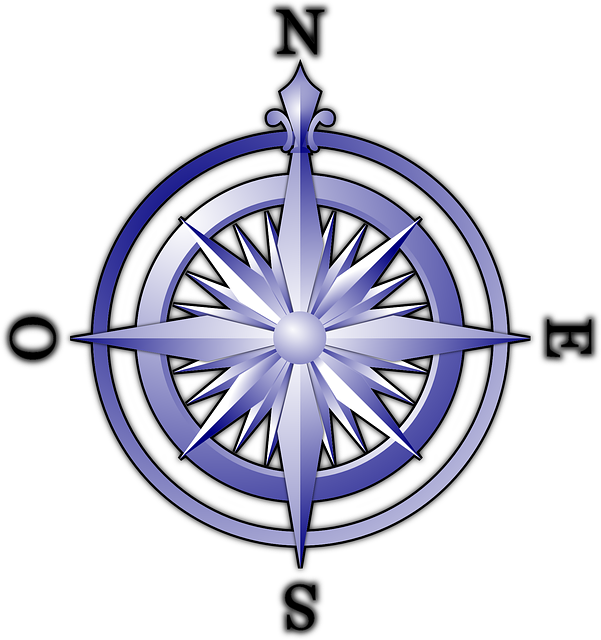 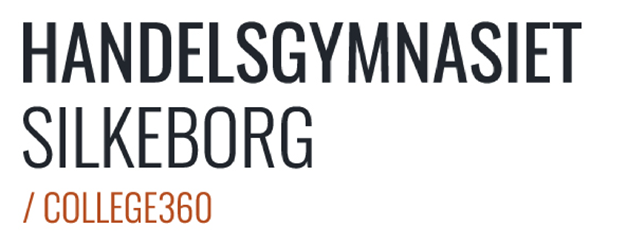 Studievejledningen
Teamet
Forventninger til gymnasieeleven
Forældrerollen
Gennemførselsvejledning
SPS
Studievejledningen
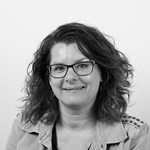 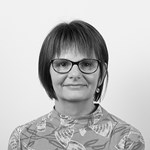 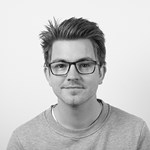 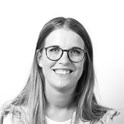 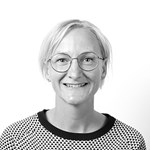 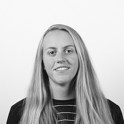 Jakob Mørk 
jmc@college360.dk
Nicole Knudsen
nkn@college360.dk
Louise Hasselgaard
loh@college360.dk
Birgitte Weinreich
bwe@college360.dk
Johanne Skriver 
jsk@college360.dk
Maibrit Dirdal
mdir@college360.dk
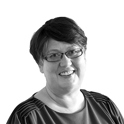 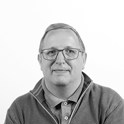 Karen Rønstrup
kr@college360.dk
Mogens Holm
mho@college360.dk
[Speaker Notes: Her er studievejledningen + mentor
Her er holdet og Karen!
Alle klasser har en fast KL en fast SV i grundforløb – skift og nye i Studieretning.

Studievejledning – vejleder ikke i videre studier efter gymnasiet, men er i stedet elevvejledere – støtter eleverne så de bedst muligt kommer gennem gymnasiet og får en eksamen.]
[Speaker Notes: Kommunikation
Aula, Viggo mv. er ude, dvs. i hører mindre fra os i hverdagen. 
Vi skal nok række ud efter behov 
18 år 
MEN: I må naturligvis også gerne give lyd, hvis i ser/opdager noget vi ikke gør
Støtte: 
Fagligt, socialt, heppekor, prioriteringer og gode råd og vejledning 

Nysgerrig: 
- Spørg ind, kig med over skulderen på studie+ (skema, afleveringer, lektier, fravær, aktivitetskalender og mm.)]
Hvordan støtter vi?
Fagligt:
Orientering om studieretning og valgfag
Studiecafe
Læsevejleder / matematikvejleder 
Specialpædagogisk støtte (SPS)
Studiecoach (SPS)

Personligt og socialt:
Samtaler med Studievejleder (tavshedspligt)
Samtaler med mentor
Samarbejde med eksterne; f.eks. SSP, rusmiddelcenter, Center for ludomani mv.
SPS
Giv os en melding, hvis der er noget vi skal være opmærksomme på
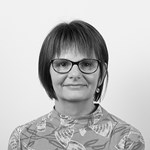 Birgitte Weinreich
bwe@college360.dk
[Speaker Notes: Tag et visitkort!]
Studieretninger    - https://www.college360.dk/bliv-elev/hhx/
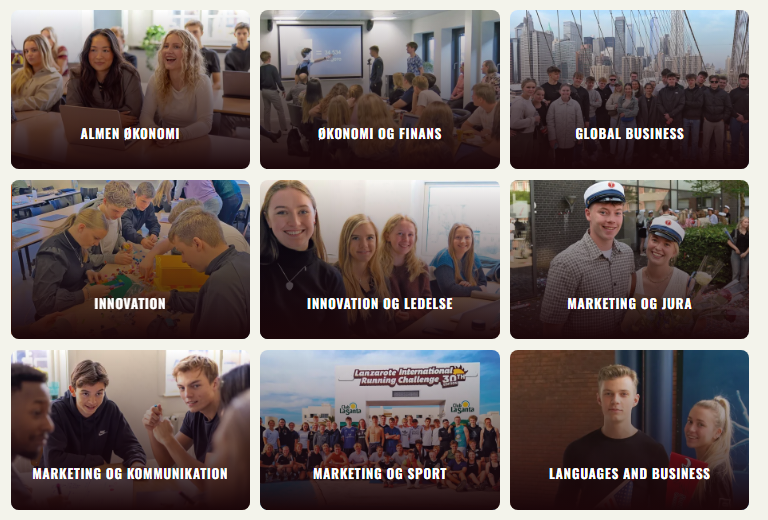 Tutorer på HHX
Præsentation af os 
Vi er en del af tutorholdet på HHX
Består af ca. 25 elever på tværs af årgange, som alle gerne vil være med til at give jer en god start på HHX. 
2 tutorer pr. klasse 

Vores rolle 
Med til at sikre den gode opstart på HHX 
Vi er med fra jeres første dag hvor vi mødes her i auditoriet 
Både tutorer i forbindelse med opstart i august, men også i forbindelse med opstart i studieretningsklasserne i november. 

Eksempler 
Vi deltager i de sociale arrangementer, konkurrencer og diverse ryste-sammen aktiviteter
Vi er med til at gå forrest, så det bliver en tryg og god første skoledag 
Vi deltager også i introarrangementer i august 
I kan generelt altid tage fat i os, hvis I har spørgsmål mv.
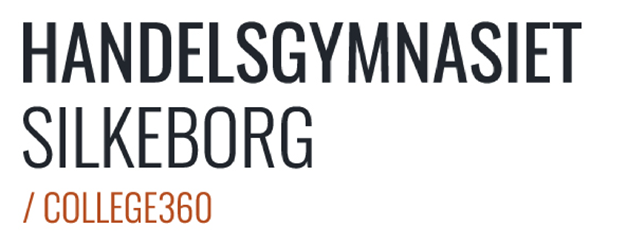 Følg hverdagen på Handelsgymnasiet
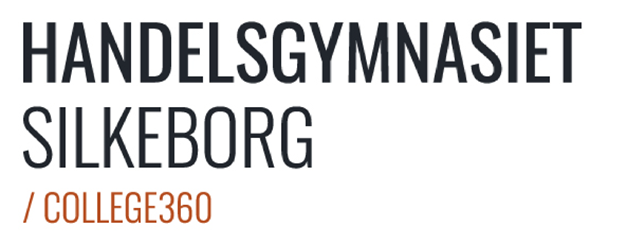 Følg hverdagen på Handelsgymnasiet
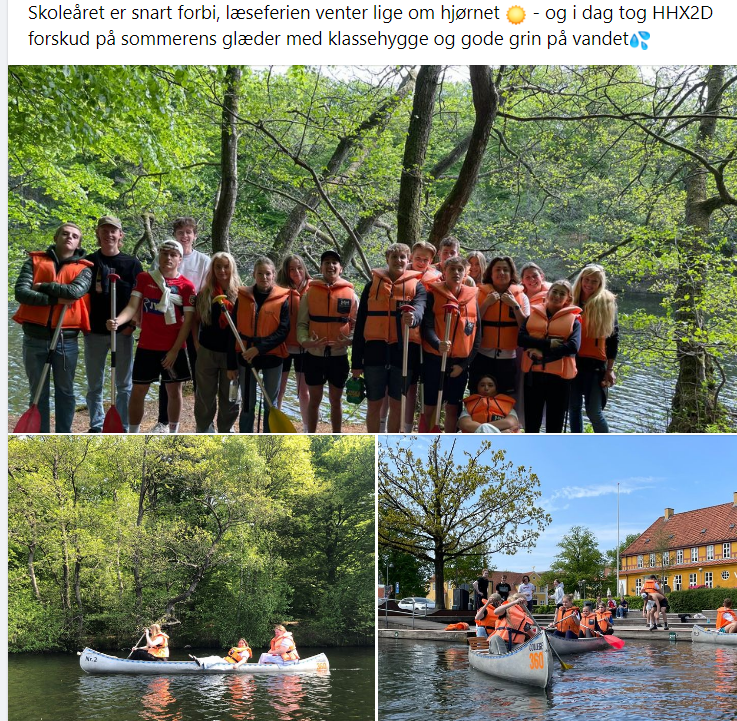 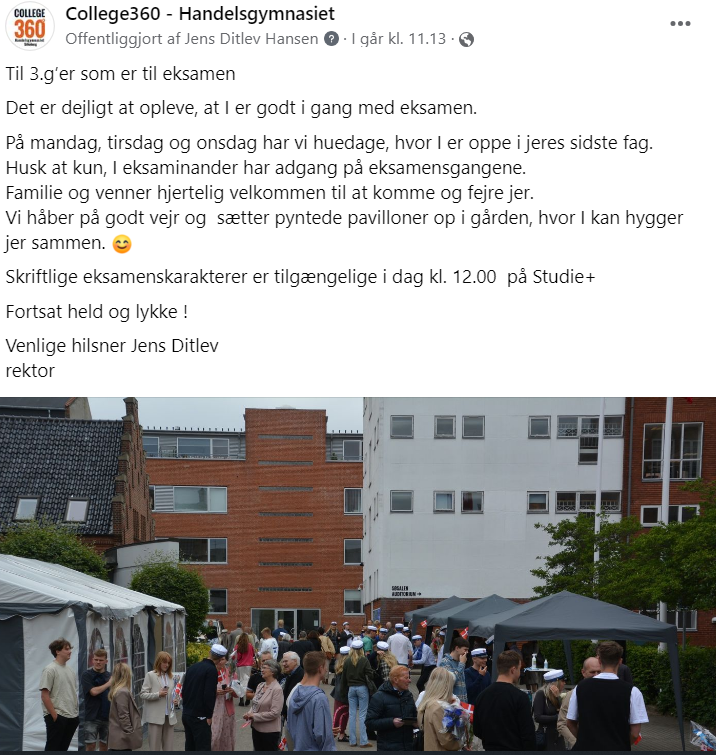 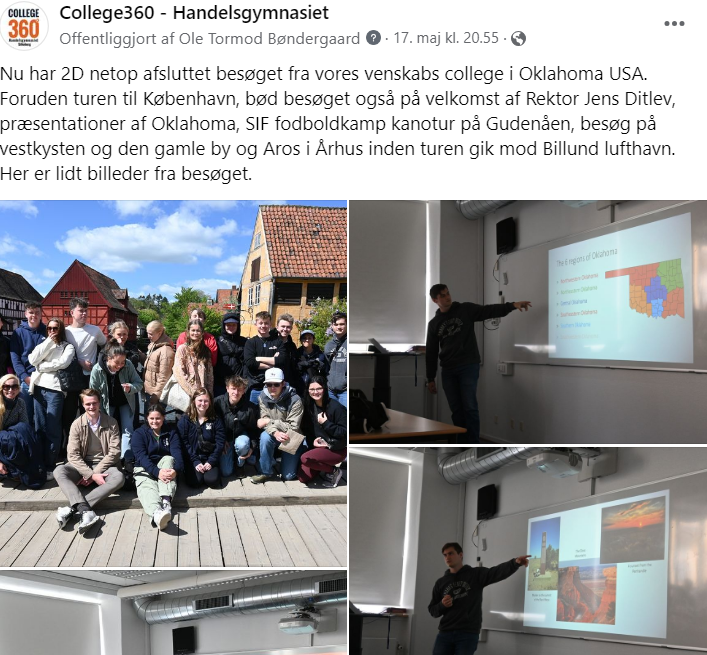 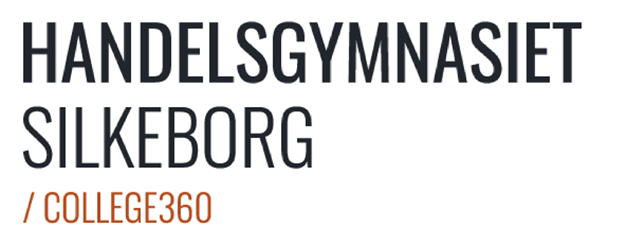